Heavenly Composting
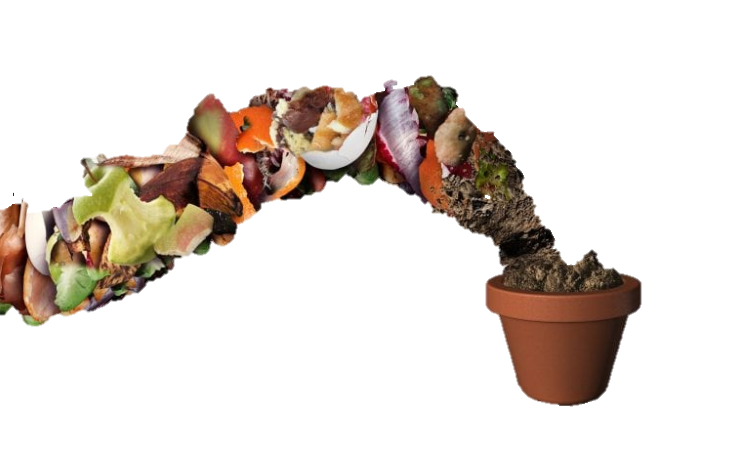 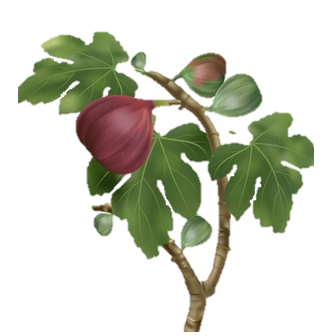 How God Makes 
the Evil, Bad, Terrible, and Horrible Things 
of Our Lives Work for Good
Part 5
God Can Even Transform the Horrible, Long Term Consequences of sin 
for Good
2 Kings 5:1a
Now Naaman was commander of the army of the king of Aram. He was a great man in the sight of his master and highly regarded,
2 Kings 5:1b
because through him the Lord had given victory to Aram. He was a valiant soldier, but he had leprosy.
2 Kings 5:2
Now bands of raiders from Aram had gone out and had taken captive a young girl from Israel, and she served Naaman’s wife.
2 Kings 5:3
She said to her mistress, “If only my master would see the prophet who is in Samaria! He would cure him of his leprosy.”
2 Kings 5:4
Naaman went to his master and told him what the girl from Israel had said.
2 Kings 5:5
“By all means, go,” the king of Aram replied. “I will send a letter to the king of Israel.” So Naaman left, taking with him ten talents of silver, six thousand shekels of gold and ten sets of clothing.
2 Kings 5:6
The letter that he took to the king of Israel read: “With this letter
I am sending my servant Naaman to you so that you may cure him of his leprosy.”
2 Kings 5:7a
As soon as the king of Israel read the letter, he tore his robes and said, “Am I God? Can I kill and bring back to life?
2 Kings 5:7b
Why does this fellow send someone to me to be cured of his leprosy? See how he is trying to pick a quarrel with me!”
2 Kings 5:8a
When Elisha the man of God heard that the king of Israel had torn his robes, he sent him this message: “Why have you torn your robes?
2 Kings 5:8b
Have the man come to me and he will know that there is a prophet in Israel.”
2 Kings 5:9
So Naaman went with his horses and chariots and stopped at the door of Elisha’s house.
2 Kings 5:10
Elisha sent a messenger to say to him, “Go, wash yourself seven times in the Jordan, and your flesh will be restored and you will be cleansed.”
2 Kings 5:11
But Naaman went away angry and said, “I thought that he would surely come out to me and stand and call on the name of the Lord his God, wave his hand over the spot and cure me of my leprosy.
2 Kings 5:12
Are not Abana and Pharpar, the rivers of Damascus, better than all the waters of Israel? Couldn’t I wash in them and be cleansed?” So he turned and went off in a rage.
2 Kings 5:13
Naaman’s servants went to him and said, “My father, if the prophet had told you to do some great thing, would you not have done it? How much more, then, when he tells you, ‘Wash and be cleansed’!”
2 Kings 5:14
So he went down and dipped himself in the Jordan seven times,
as the man of God had told him, and his flesh was restored and became clean like that of a young boy.
2 Kings 5:15
Then Naaman and all his attendants went back to the man of God. He stood before him and said, “Now I know that there is no God in all the world except in Israel. So please accept a gift from your servant.”
2 Kings 5:16
The prophet answered, “As surely as the Lord lives, whom I serve,
I will not accept a thing.” And even though Naaman urged him, he refused.
2 Kings 5:17a
“If you will not,” said Naaman, “please let me, your servant, be given as much earth as a pair of mules can carry,
2 Kings 5:17b
for your servant will never again make burnt offerings and sacrifices to any other god but the Lord.
2 Kings 5:18a
But may the Lord forgive your servant for this one thing: When my master enters the temple of Rimmon to bow down and he is leaning on my arm and I have to
2 Kings 5:18b
bow there also—when I bow down in the temple of Rimmon, may the Lord forgive your servant for this.”
2 Kings 5:19
“Go in peace,” Elisha said.
After Naaman had traveled
some distance,
2 Kings 5:20a
Gehazi, the servant of Elisha the man of God, said to himself, “My master was too easy on Naaman, this Aramean, by not accepting from him what he brought.
2 Kings 5:20b
As surely as the Lord lives,
I will run after him and get something from him.”
2 Kings 5:21
So Gehazi hurried after Naaman. When Naaman saw him running toward him, he got down from the chariot to meet him. “Is everything all right?” he asked.
2 Kings 5:22a
“Everything is all right,” Gehazi answered. “My master sent me to say, ‘Two young men from the company of the prophets have just come to me from the hill
2 Kings 5:22b
country of Ephraim. Please give them a talent of silver and two sets of clothing.’”
2 Kings 5:23a
“By all means, take two talents,” said Naaman. He urged Gehazi to accept them, and then tied up the two talents of silver in two bags, with two sets of clothing.
2 Kings 5:23b
He gave them to two of his servants, and they carried them ahead of Gehazi.
2 Kings 5:24
When Gehazi came to the hill,
he took the things from the servants and put them away in the house.
He sent the men away and they left.
2 Kings 5:25
When he went in and stood before his master, Elisha asked him, “Where have you been, Gehazi?”
“Your servant didn’t go anywhere,” Gehazi answered.
2 Kings 5:26a
But Elisha said to him, “Was not my spirit with you when the man got down from his chariot to meet you?
2 Kings 5:26b
Is this the time to take money or to accept clothes—or olive groves and vineyards, or flocks and herds, or male and female slaves?
2 Kings 5:27
Naaman’s leprosy will cling to you and to your descendants forever.” Then Gehazi went from Elisha’s presence and his skin was leprous—it had become as white as snow.
Part 5
God Can Even Transform the Horrible, Long Term Consequences of sin 
for Good
Heavenly Composting
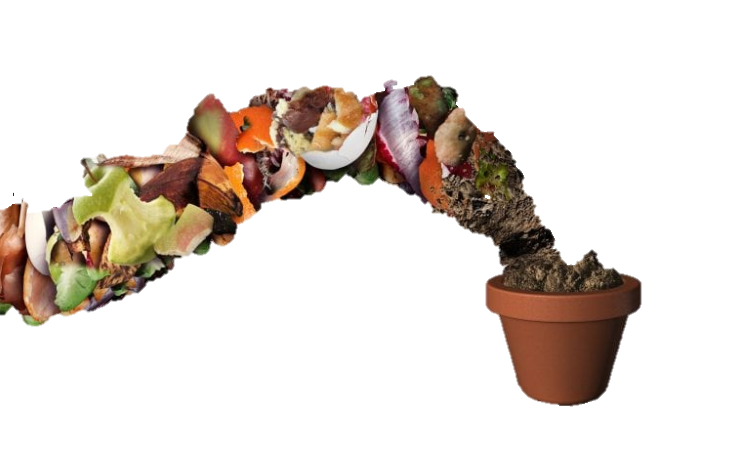 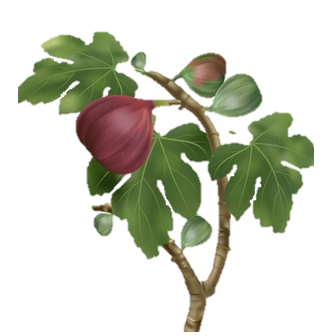 How God Makes 
the Evil, Bad, Terrible, and Horrible Things 
of Our Lives Work for Good
Heavenly Composting
It is a collaborative process that compiles all of the evil, bad, terrible, and horrible events of your life in order to transform and repurpose them for God’s good and your good.
Through the process of Heavenly Composting, you get to co-labor with God to intentionally transform all of the events of your life that you thought were a total waste, forever lost, unspeakable, unforgiveable, and un-healable; so that they can go from
being a disgusting, smelly, toxic wasteland to becoming good, nutrient-rich fertilizer that will specifically feed and fuel your spiritual growth. That same spiritual fertilizer will help you produce sweet, healthy, beautiful, spiritual fruit in your life.
Part 5
God Can Even Transform the Horrible, Long Term Consequences of sin 
for Good
Principle #1
The horrible, long term consequences of your worst sins do not have to be the end of your story.
2 Kings 8:1a
Now Elisha had said to the woman whose son he had restored to life, “Go away with your family and stay for a while wherever you can,
2 Kings 8:1b
because the Lord has decreed a famine in the land that will last seven years.”
2 Kings 8:2
The woman proceeded to do as the man of God said. She and her family went away and stayed in the land of the Philistines seven years.
2 Kings 8:3
At the end of the seven years she came back from the land of the Philistines and went to appeal to the king for her house and land.
2 Kings 8:4
The king was talking to Gehazi, the servant of the man of God, and had said, “Tell me about all the great things Elisha has done.”
2 Kings 8:5a
Just as Gehazi was telling the king how Elisha had restored the dead to life, the woman whose son Elisha had brought back to life came to appeal to the king for her house and
2 Kings 8:5b
land. Gehazi said, “This is the woman, my lord the king, and this is her son whom Elisha restored to life.”
2 Kings 8:6a
The king asked the woman about it, and she told him. Then he assigned an official to her case and said to him, “Give back everything that belonged to her, including all the
2 Kings 8:6b
income from her land from the day she left the country until now.”
Principle #1
The horrible, long term consequences of your worst sins do not have to be the end of your story.
Principle #2
Even when God mercifully chooses to spiritually compost our worst sins, the effects of our sins have vicious, long lasting consequences that will cause immeasurable pain for us and for others.
2 Kings 5:24
When Gehazi came to the hill, he took the things from the servants and put them away in the house. He sent the men away and they left.
2 Kings 5:25
When he went in and stood before his master, Elisha asked him, “Where have you been, Gehazi?”
“Your servant didn’t go anywhere,” Gehazi answered.
2 Kings 5:26a
But Elisha said to him, “Was not my spirit with you when the man got down from his chariot to meet you?
2 Kings 5:26b
Is this the time to take money or to accept clothes—or olive groves and vineyards, or flocks and herds, or male and female slaves?
2 Kings 5:27
Naaman’s leprosy will cling to you and to your descendants forever.” Then Gehazi went from Elisha’s presence and his skin was leprous—it had become as white as snow.
Principle #2
Even when God mercifully chooses to spiritually compost our worst sins, the effects of our sins have vicious, long lasting consequences that will cause immeasurable pain for us and for others.
Principle #3
We must never allow the sinful and wicked nature we discover and see in ourselves and in others to convince us that we or they must be forever rejected, cursed, or condemned by God.
Principle #4
Heavenly Composting requires a genuinely intimate relationship with the Lord that fuels our acceptance of consequences and brokenness in order to lead us to genuinely confess, repent, and worship God.
2 Kings 7:3
Now there were four men with leprosy at the entrance of the city gate. They said to each other,
“Why stay here until we die?
2 Kings 7:4a
If we say, ‘We’ll go into the city’—the famine is there, and we will die. And if we stay here, we will die.
2 Kings 7:4b
So let’s go over to the camp of the Arameans and surrender. If they spare us, we live; if they kill us,
then we die.”
2 Kings 7:5
At dusk they got up and went to the camp of the Arameans. When they reached the edge of the camp,
no one was there,
2 Kings 7:6a
for the Lord had caused the Arameans to hear the sound of chariots and horses and a great army, so that they said to one
2 Kings 7:6b
another, “Look, the king of Israel has hired the Hittite and Egyptian kings to attack us!”
2 Kings 7:7
So they got up and fled in the dusk and abandoned their tents and their horses and donkeys. They left the camp as it was and ran for their lives.
2 Kings 7:8a
The men who had leprosy reached the edge of the camp, entered one of the tents and ate and drank. Then they took silver, gold, and clothes, and went off and hid them.
2 Kings 7:8b
They returned and entered another tent and took some things from it and hid them also.
2 Kings 7:9a
Then they said to each other,
“What we’re doing is not right. This is a day of good news and we are keeping it to ourselves.
2 Kings 7:9b
If we wait until daylight, punishment will overtake us. Let’s go at once and report this to the royal palace.”
2 Kings 7:10a
So they went and called out to the city gatekeepers and told them,
2 Kings 7:10b
“We went into the Aramean camp and no one was there—not a sound of anyone —only tethered horses and donkeys, and the tents left just as they were.”
2 Kings 7:11
The gatekeepers shouted the news, and it was reported within the palace.
Principle #4
Heavenly Composting requires a genuinely intimate relationship with the Lord that fuels our acceptance of consequences and brokenness in order to lead us to genuinely confess, repent, and worship God.
Principle #5
It is God and God alone who is able to bring good from even our worst sins and from the horrible, long term consequences of those sins.
It is not brokenness or suffering or sin that works all things together for our good. It is God and God alone who does it! He is the one who chooses relationship over rules, who chooses mercy instead of wrath, and He is the one who chooses love instead of vengeance for the sake of His children.
Principle #6
God’s desire, ability, and power to bring good from even the worst sins and the worst lives lived flow from His merciful loving heart, because He is a Good, Good Father.
God continues to pour out His holy mercy, grace, and forgiveness on the greatest of sinners and rebels to serve as a display of His amazing patience and love that is available to anyone and everyone who genuinely asks for it.
Principle #6
God’s desire, ability, and power to bring good from even the worst sins and the worst lives lived flow from His merciful loving heart, because He is a Good, Good Father.
Principle #7
We must never forget that the most central message of God’s Word in its entirety is that God desires and seeks to forgive, redeem, and transform all of humanity.
Every believer of Jesus Christ is counting, hoping, and depending on the legitimacy of God’s heart and character to truly forgive us and to forgive others.
If we distort, twist, confuse, or ignore this truth can we really say we understand God and His Word?
Principle #7
We must never forget that the most central message of God’s Word in its entirety is that God desires and seeks to forgive, redeem, and transform all of humanity.
Part 5
God Can Even Transform the Horrible, Long Term Consequences of sin 
for Good
Heavenly Composting
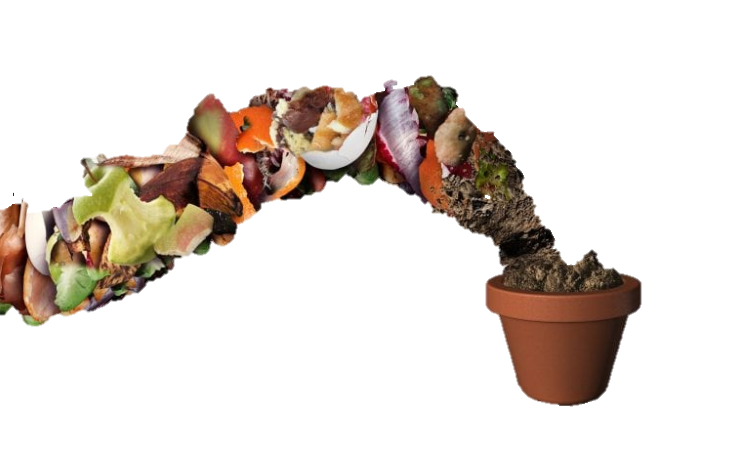 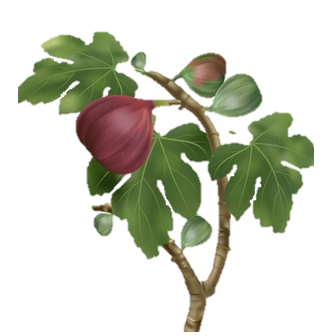 How God Makes 
the Evil, Bad, Terrible, and Horrible Things 
of Our Lives Work for Good